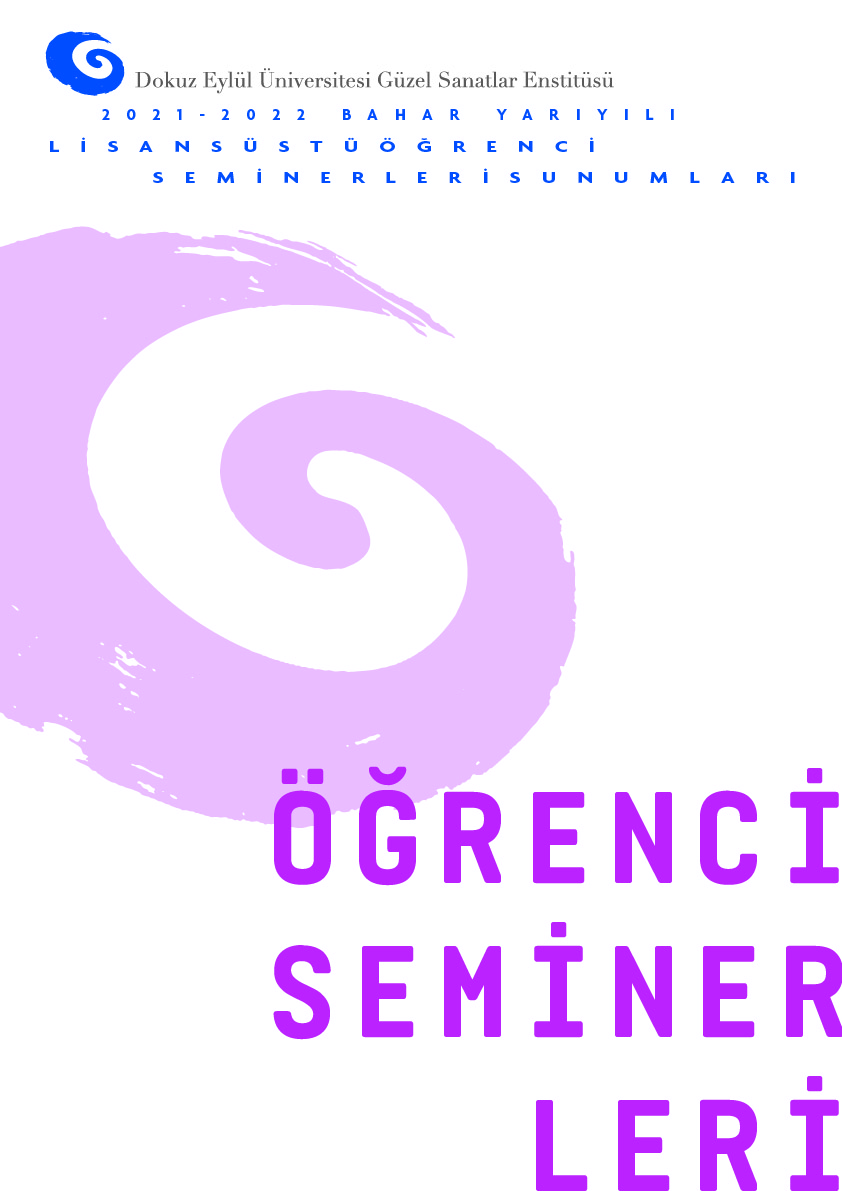 SUNUMLAR

 Güven ELBAN
Bir Restorasyon Projesi Sürecinde Bina Akustiği ve Titreşimin Kontrolü: 
Swiss Hotel Çeşme

Taylan ERYILMAZ
Çift Kabuklu Cephe Sistemlerinde Katmanlar Arası Tampon Bölgenin
Çevresel Gürültü Açısından İç Mekan Akustik Konforuna Etkisi: Sapphire Tower Örneği

Emirhan KARA
Atatürk Kültür Merkezi Prova Odalarında Bina Akustiği ve 
Gürültünün Kontrolü
17 Haziran 2022
G.S.F. Derslik 1
Saat 10:00